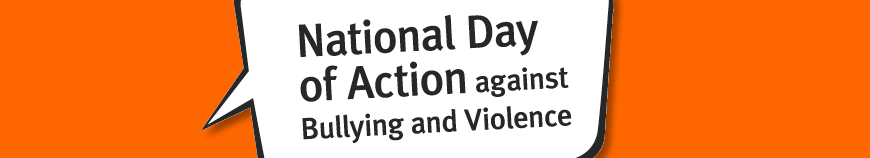 National Day Against Bullying16 March 2018
Early Stage One
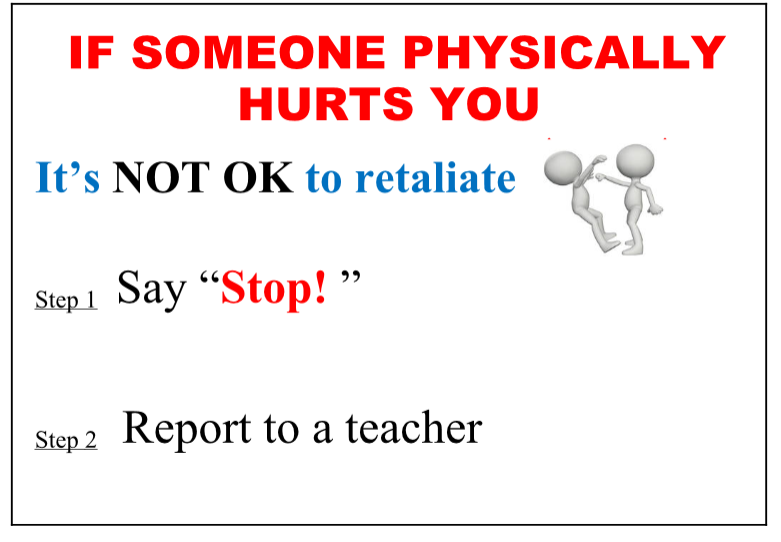 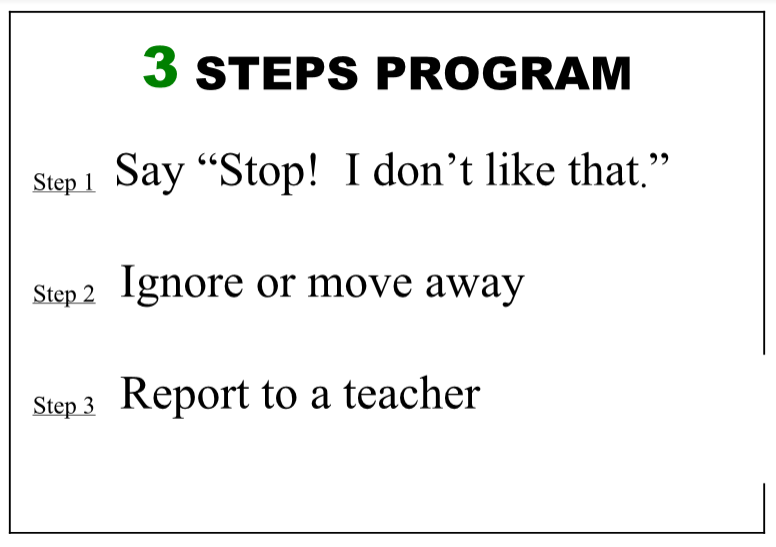 WHAT IS BULLYING?Click on the Speaker to watch and discuss
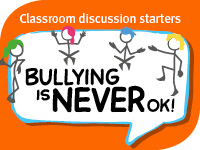 Watch Chapter 1 – The New Kid.
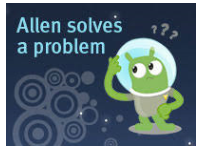 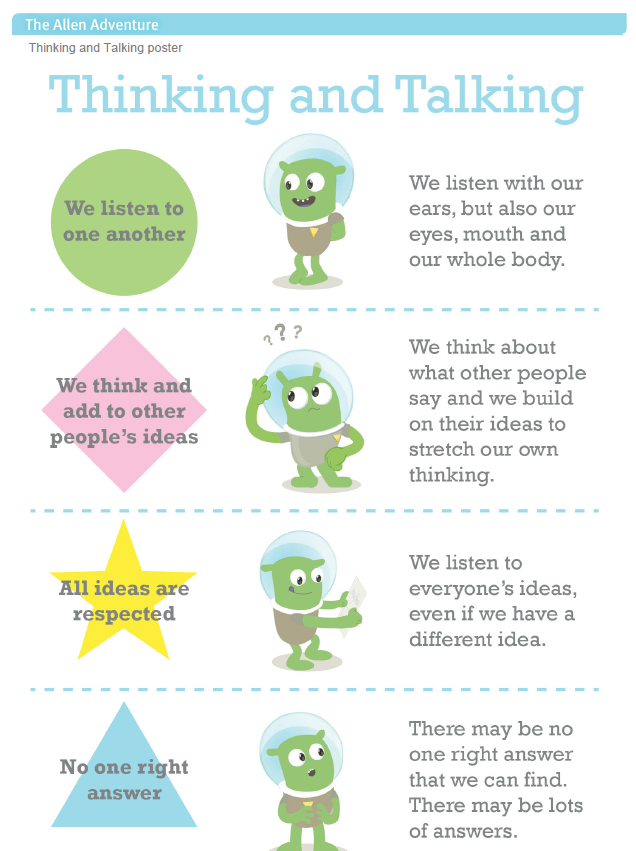 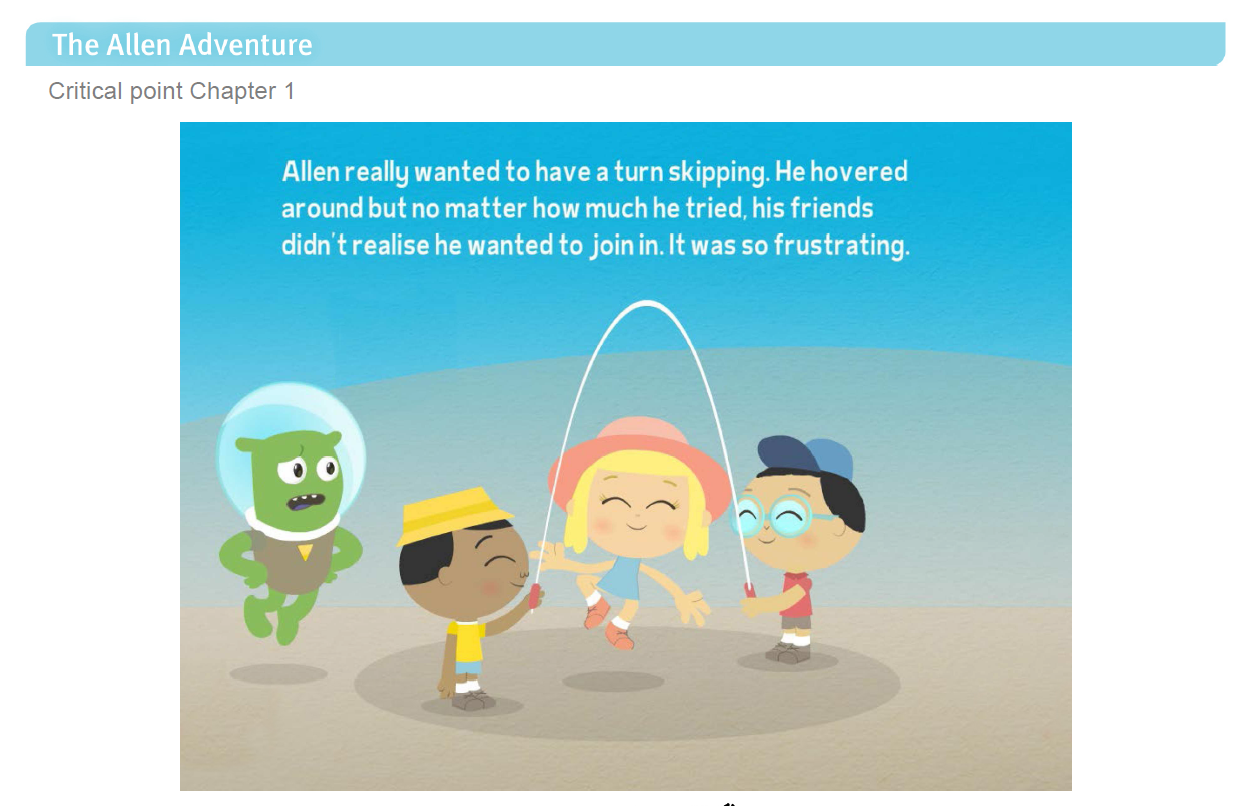 Whole class Role Plays!
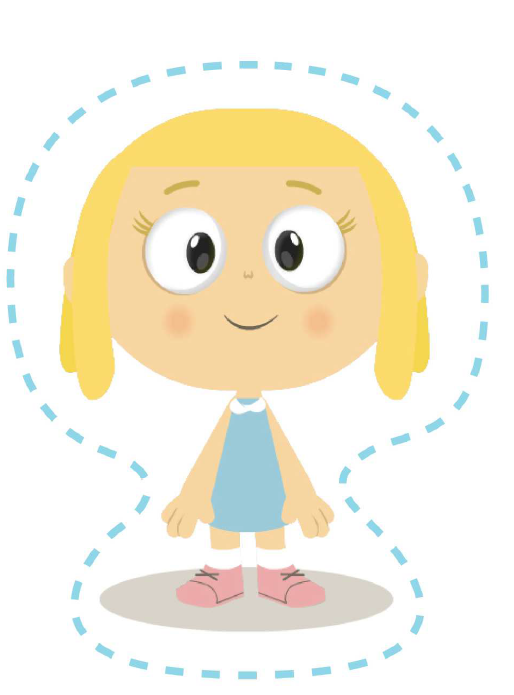 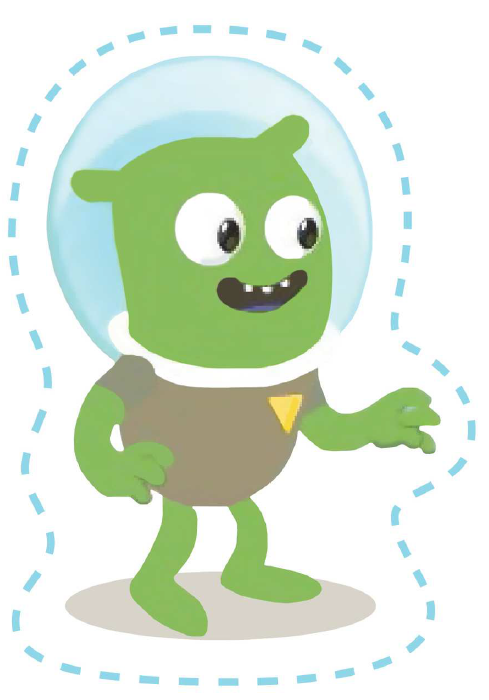 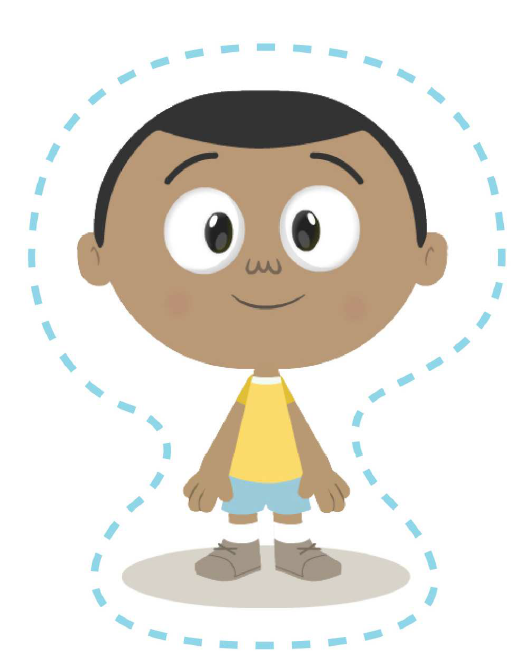 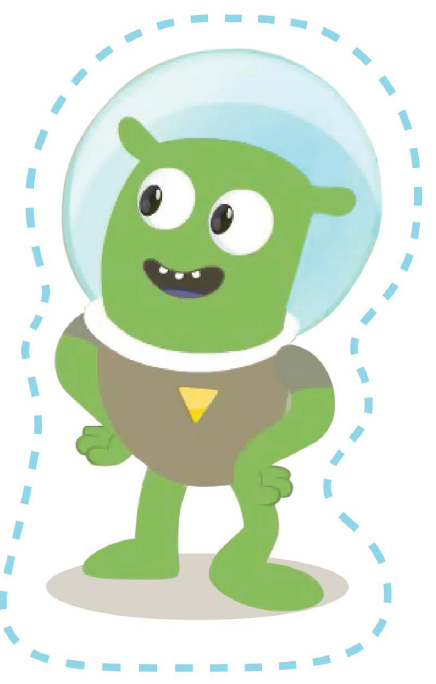 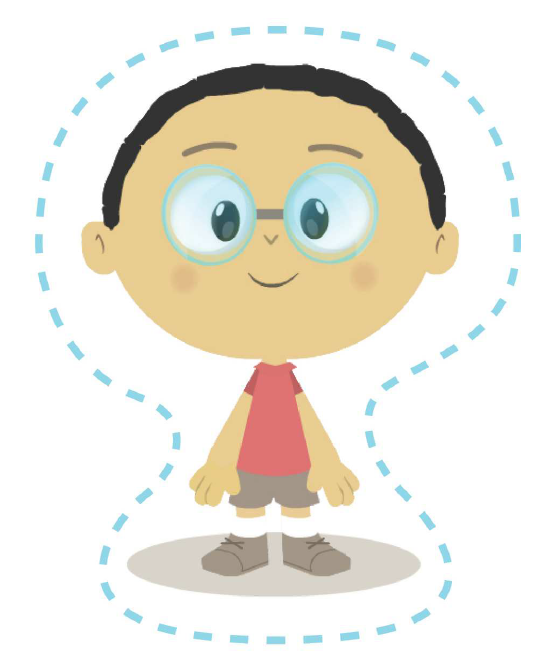 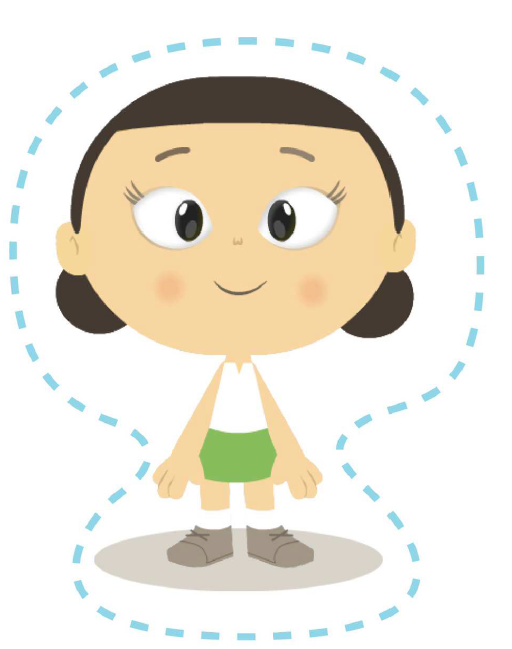 What did we learn today?
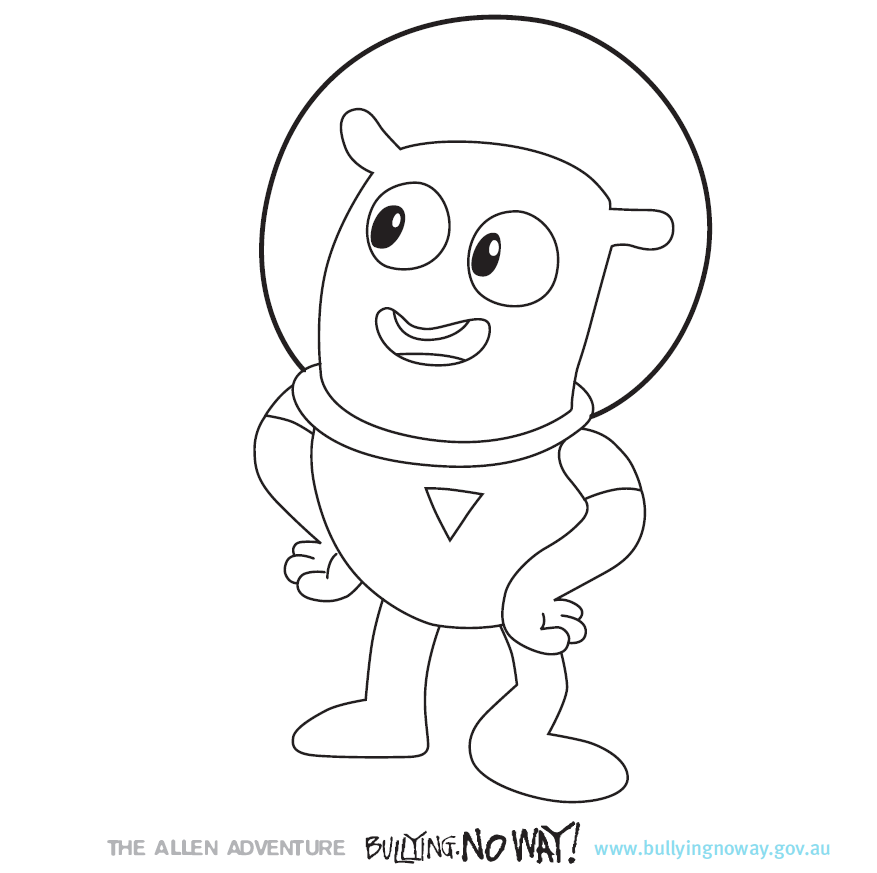